Fig. 3. The effect of artificial viscosity on velocity for a 2D inviscid model for fish swimming (Schultz et ...
Integr Comp Biol, Volume 42, Issue 5, November 2002, Pages 1018–1025, https://doi.org/10.1093/icb/42.5.1018
The content of this slide may be subject to copyright: please see the slide notes for details.
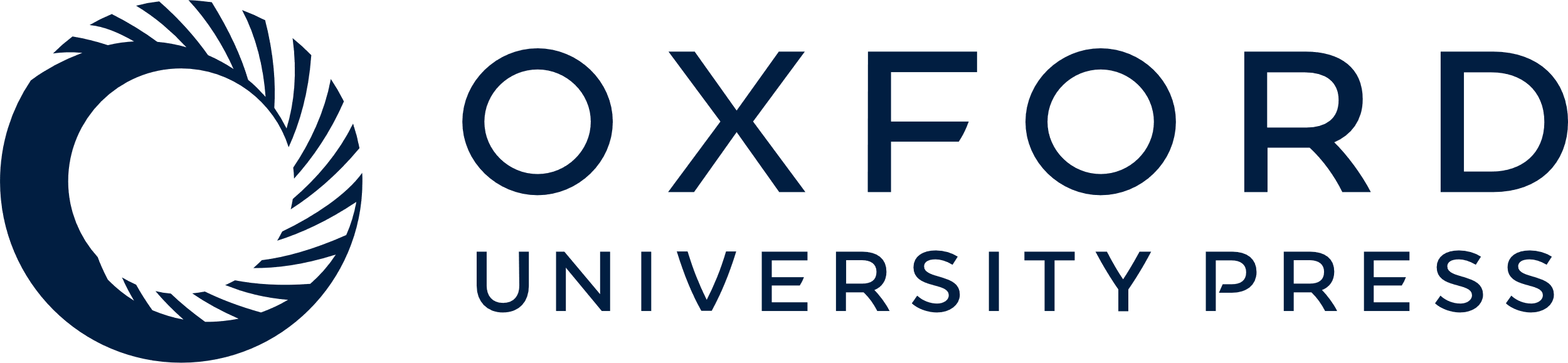 [Speaker Notes: Fig. 3. The effect of artificial viscosity on velocity for a 2D inviscid model for fish swimming (Schultz et al., 1991). Viscosity was modeled as a retarding force on the center of mass. Viscosity equivalent to a drag coefficient of 0.004, the expected equivalent drag on a flat plate, is shown at the vertical line. Adding “viscous” drag reduces velocity as expected, but the expected equivalent drag on a flat plate reduces velocity only by about 10%. There is some numerical viscosity in these types of inviscid CFD model. The number of nodes integrated around the evaluation surface can be varied. Increasing the accuracy of the computation by adding more nodes on the fish surface increases the velocity slightly


Unless provided in the caption above, the following copyright applies to the content of this slide: The Society for Integrative and Comparative Biology]